КУРСК ЛИТЕРАТУРНЫЙ
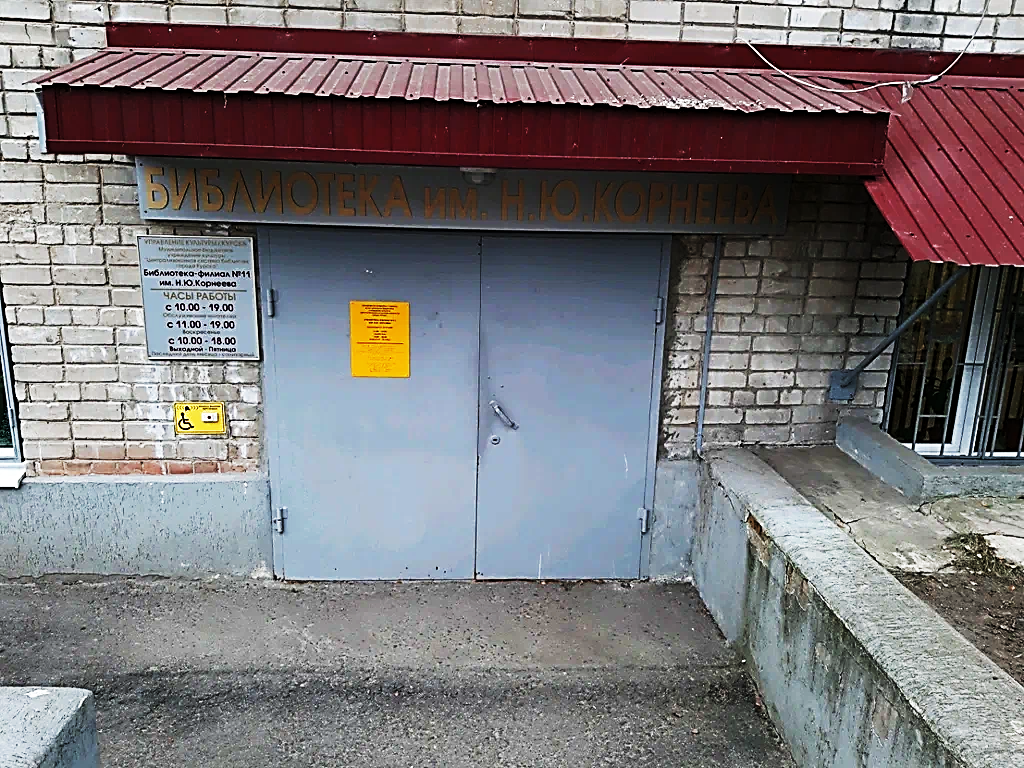 Г. Курск, улица Пигорева, дом №2 Библиотека имени Н.Ю. Корнеева.
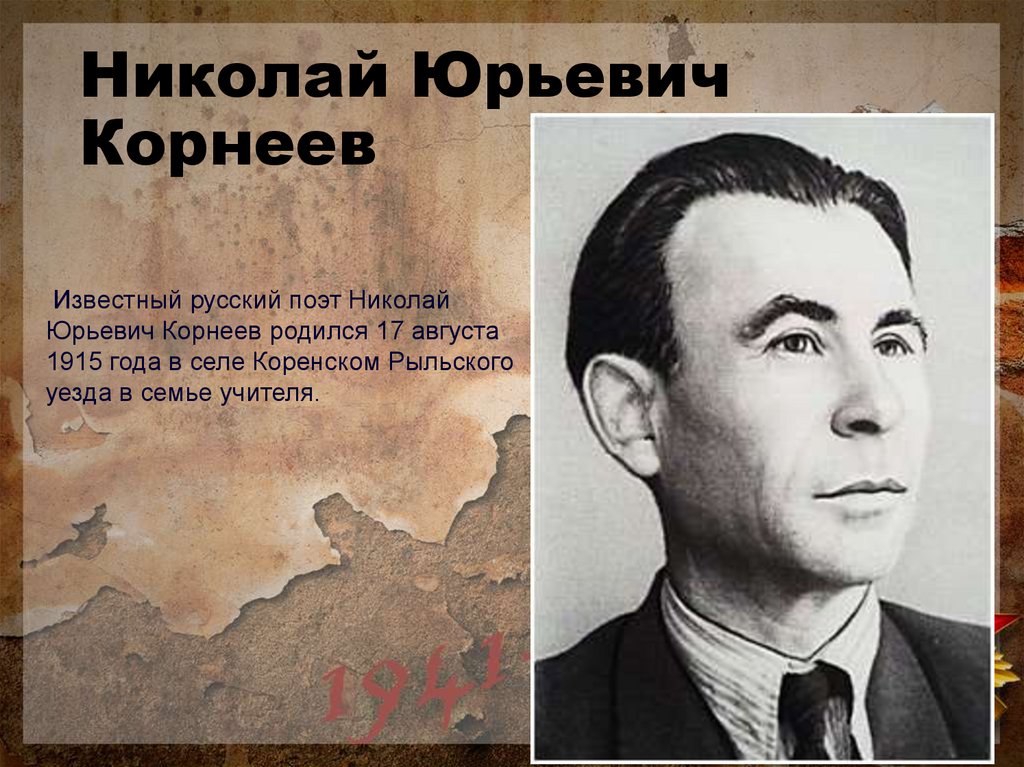 Николай Юрьевич Корнеев (1915-2001)
УЛИЦА КОЛЬЦОВА
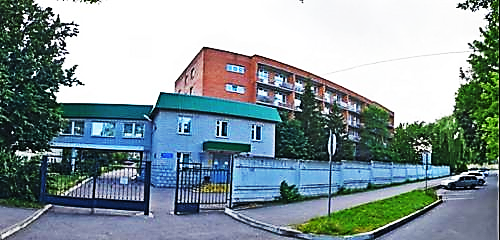 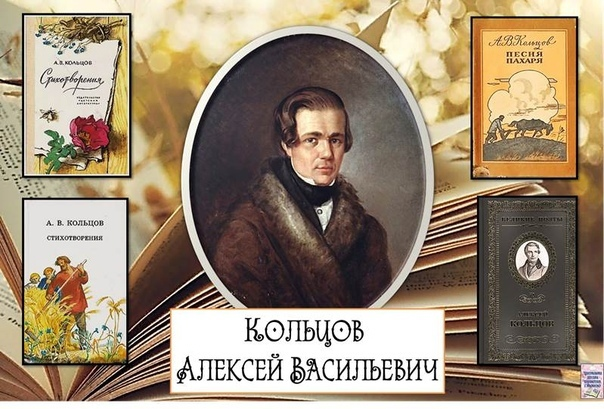 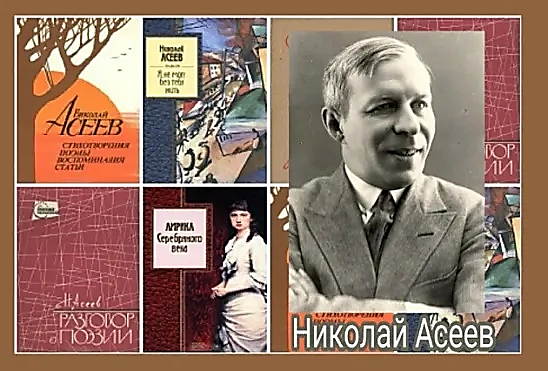 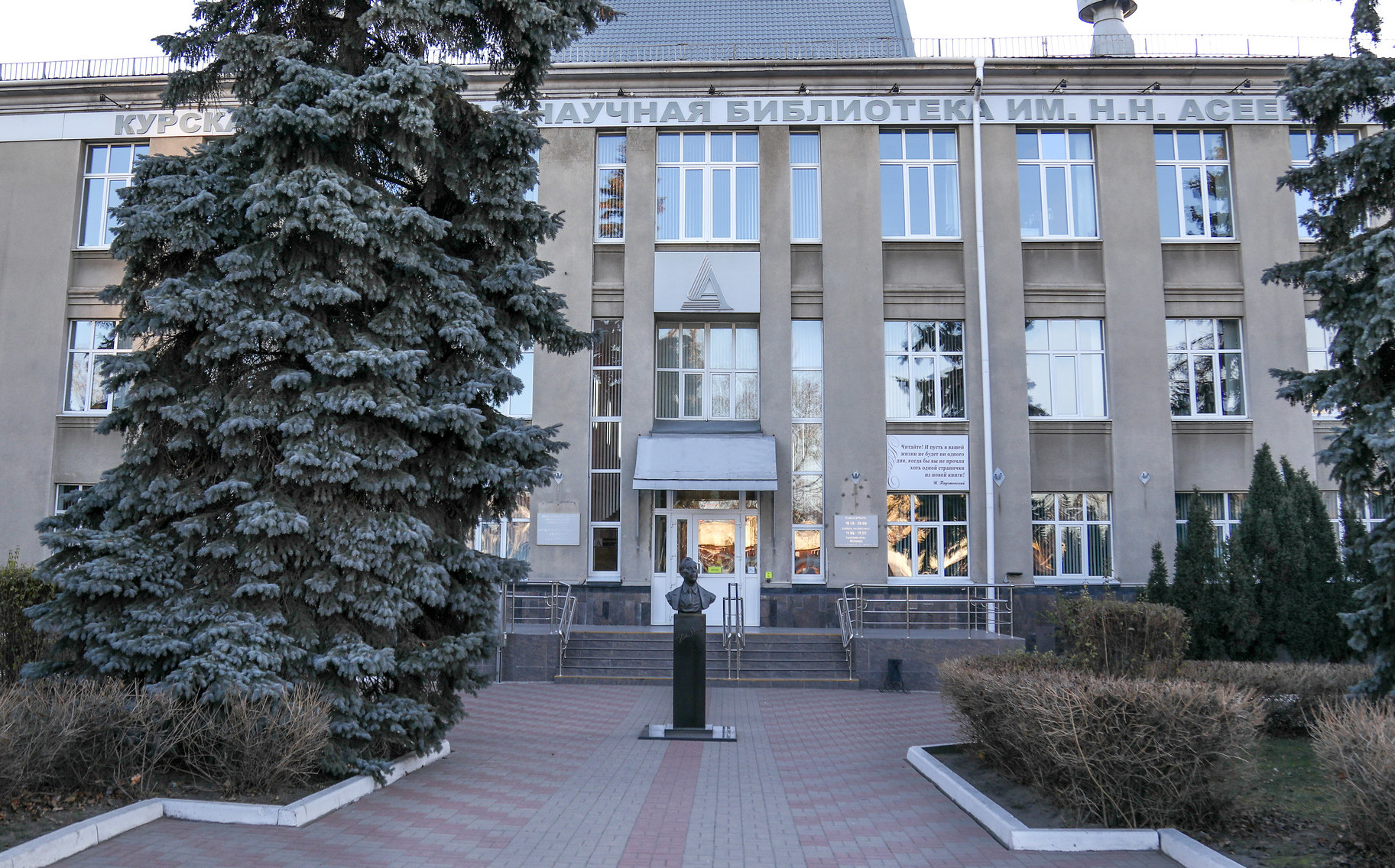 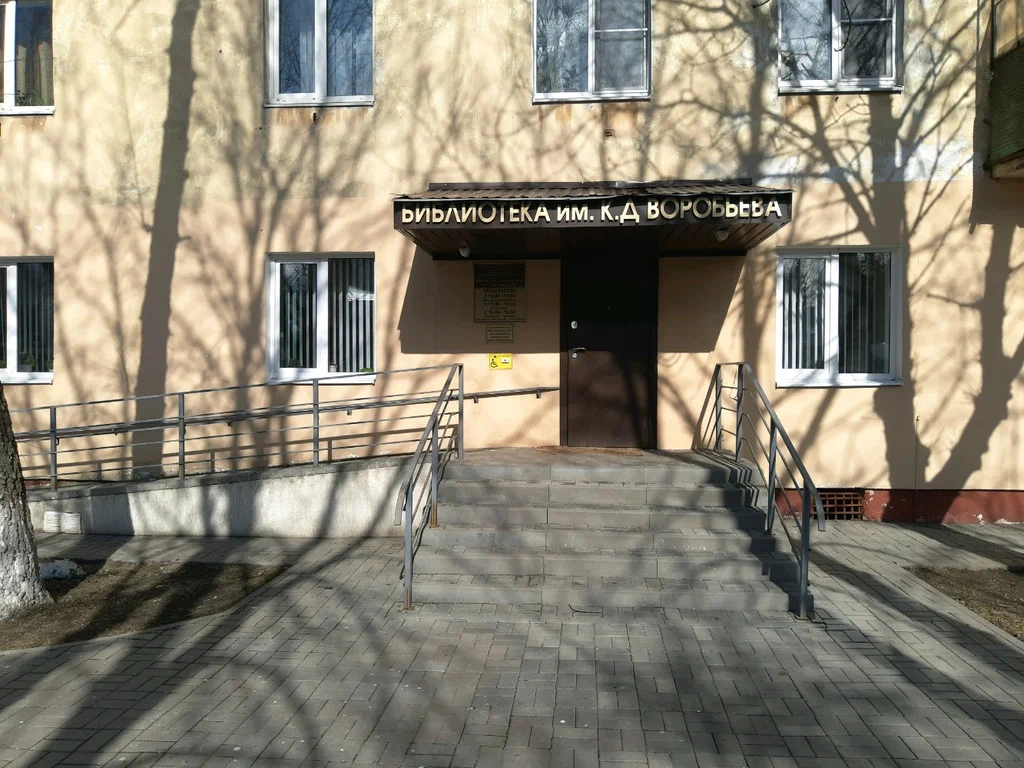 г. Курск, ул. 50 Лет Октября, 15а. Библиотека имени К.Д. Воробьёва
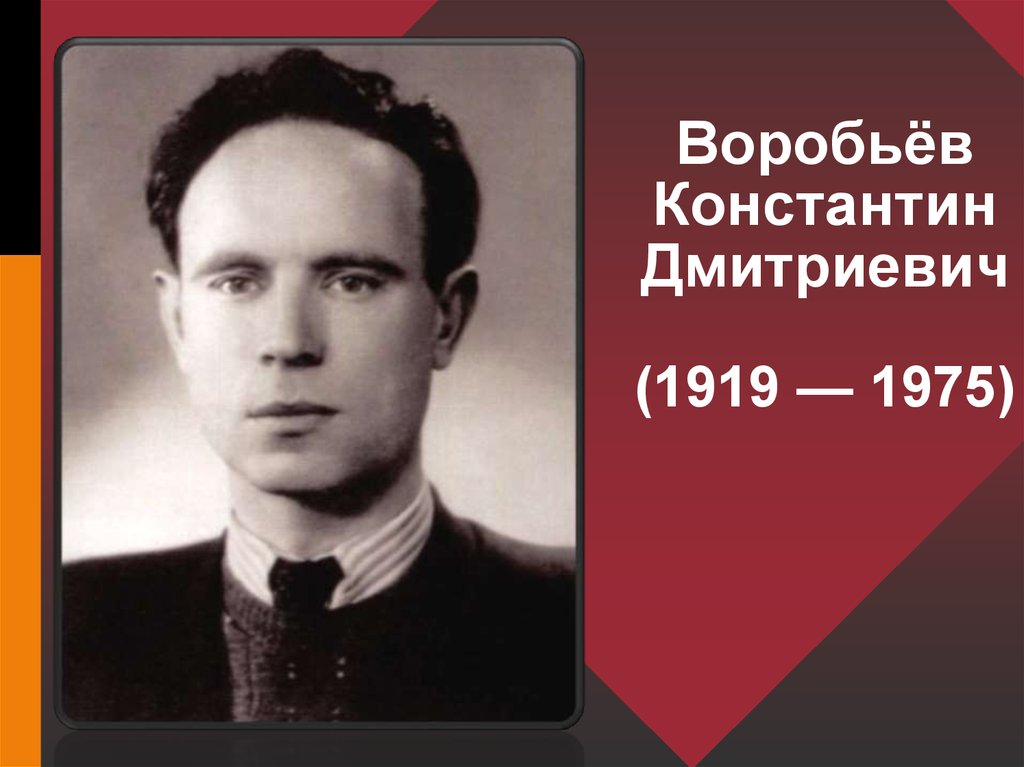 Константин Дмитриевич Воробьёв (1919-1975)
Г. Курск, улица Воробьёва
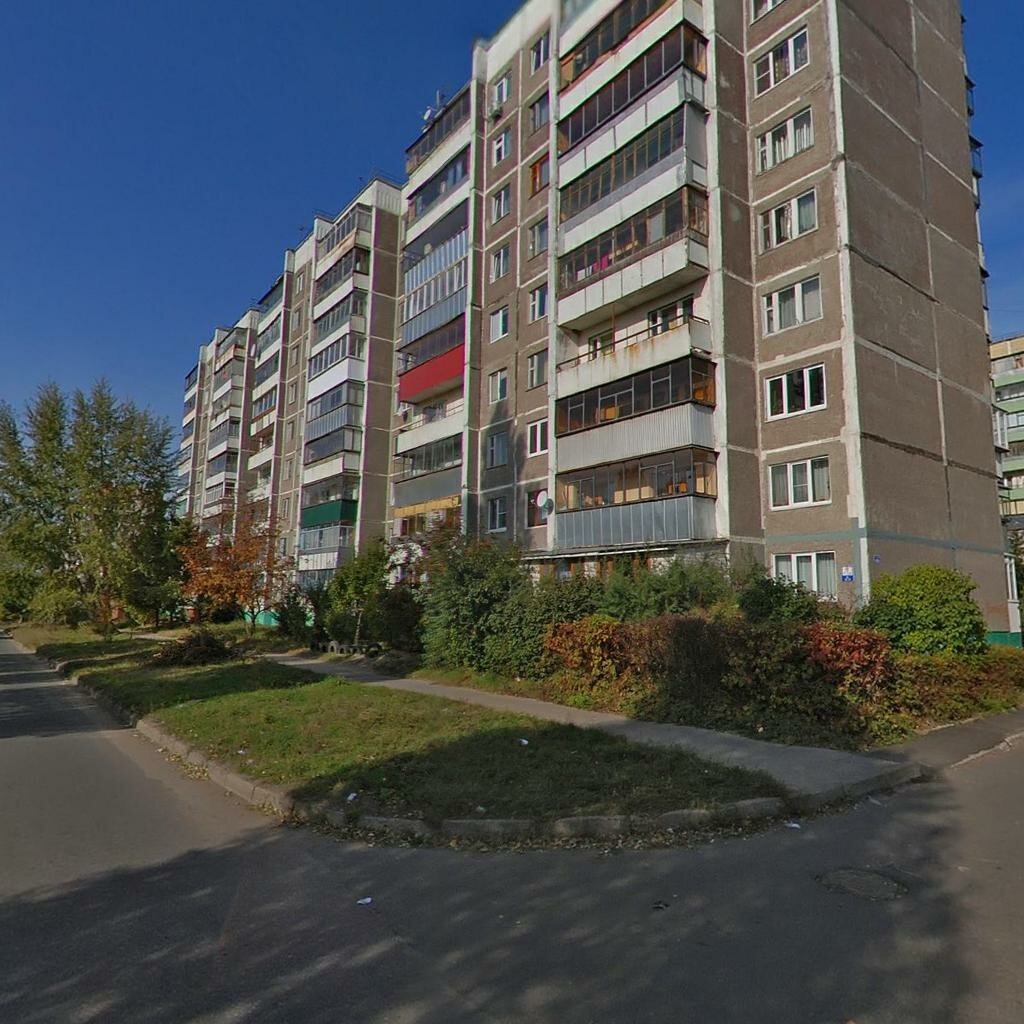 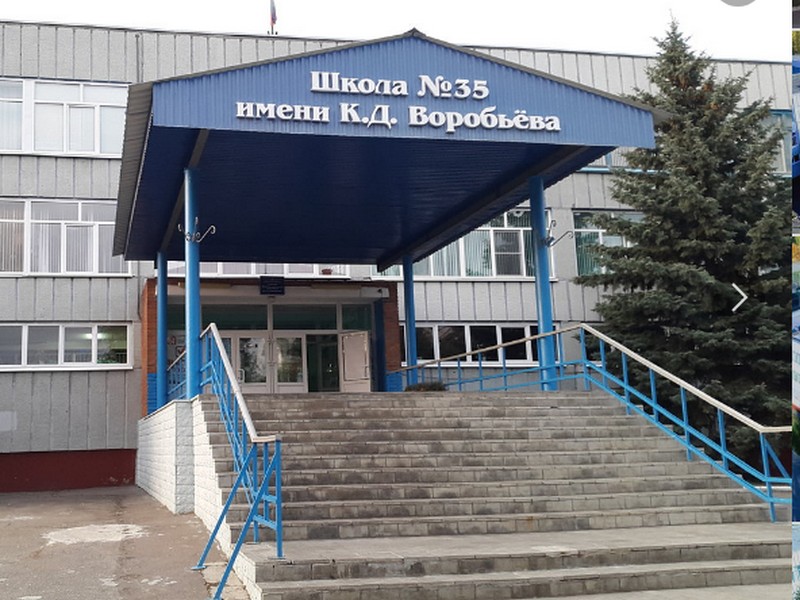 Специальная библиотека для слепых имени Василия Семёновича Алёхина
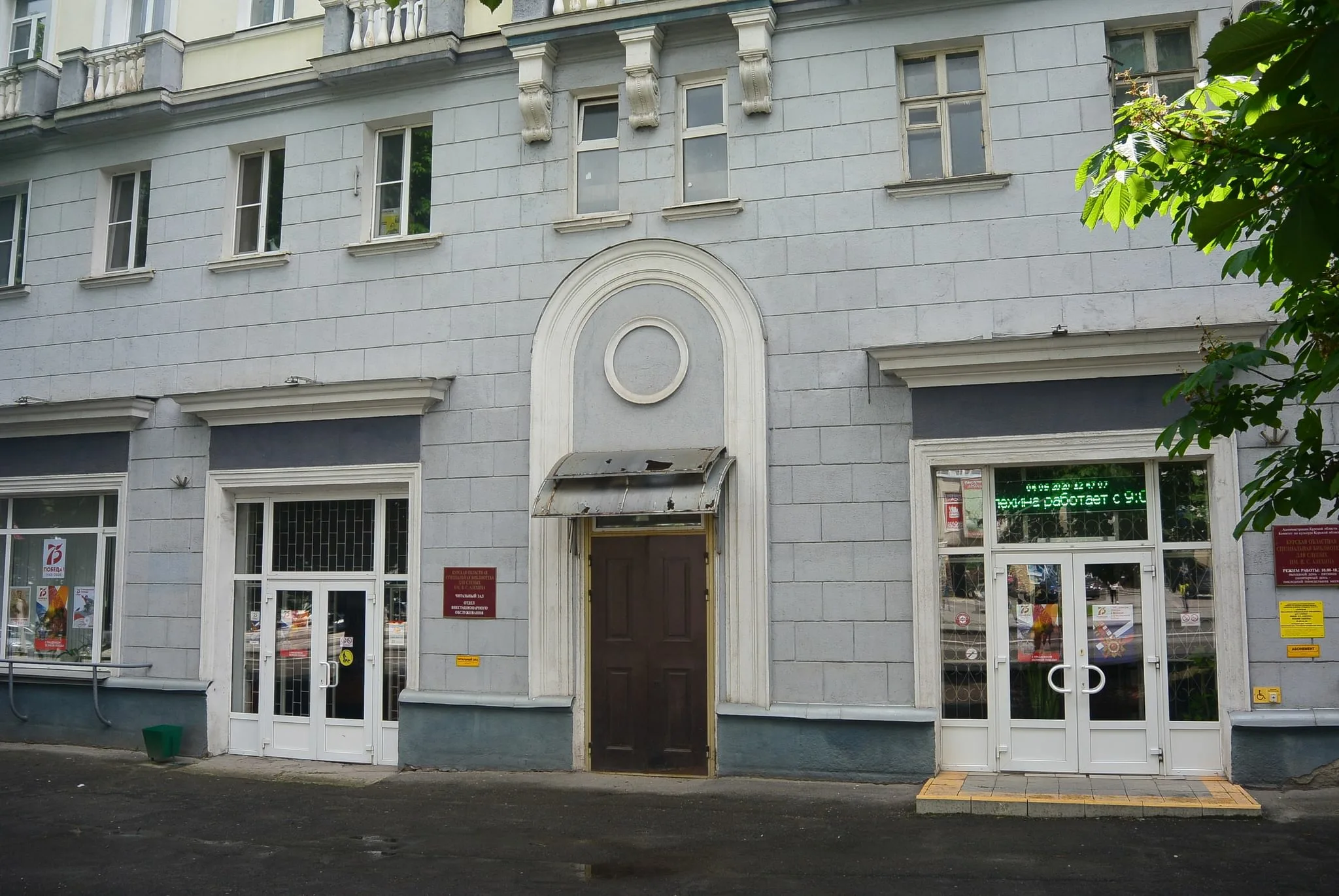 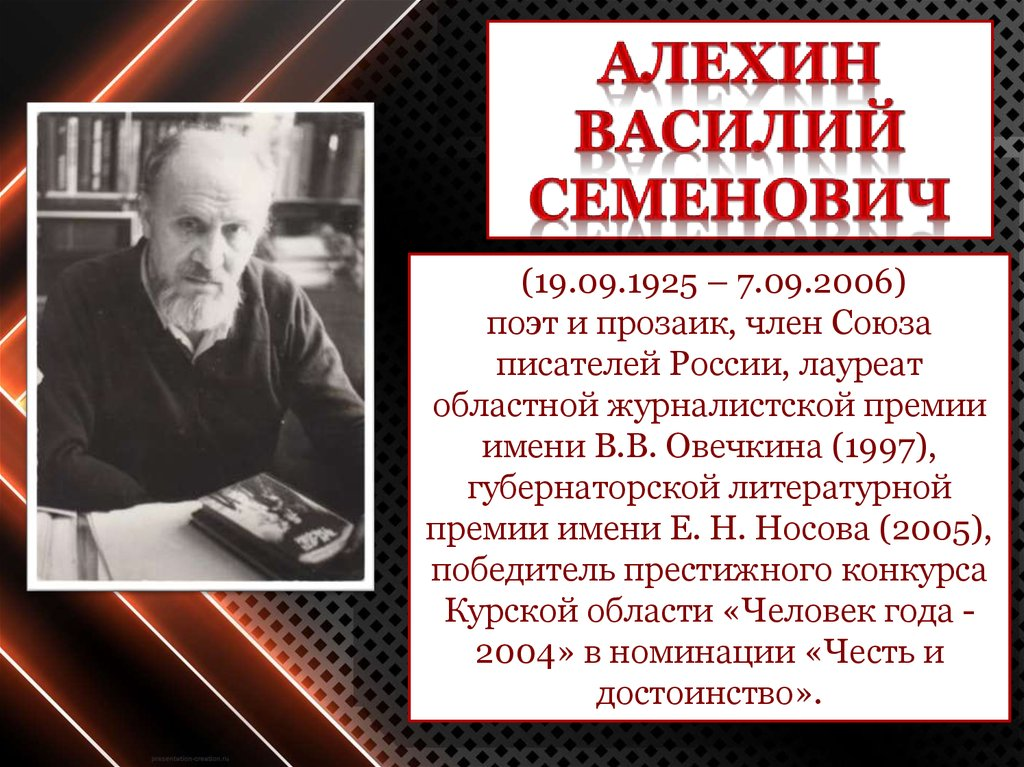 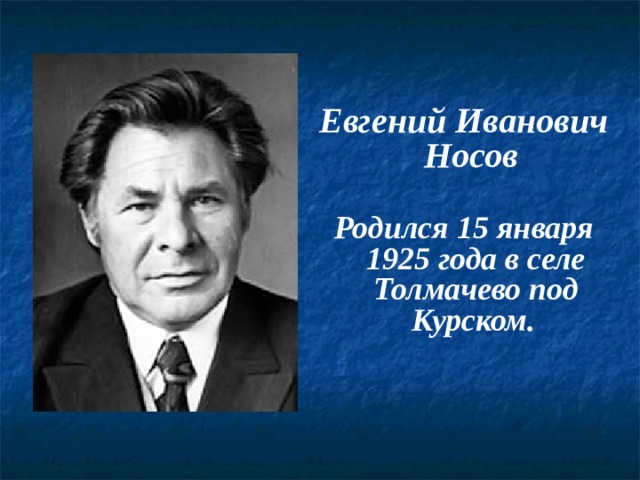 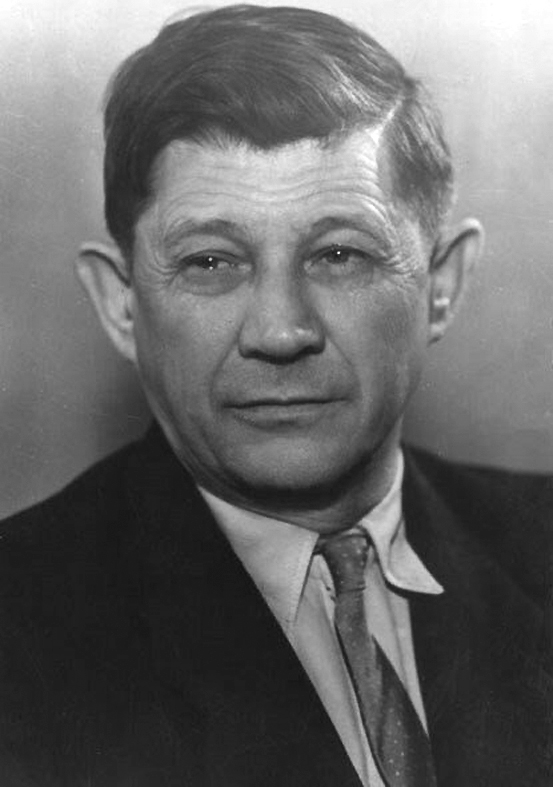 Валентин Владимирович Овечкин (1906-1968)
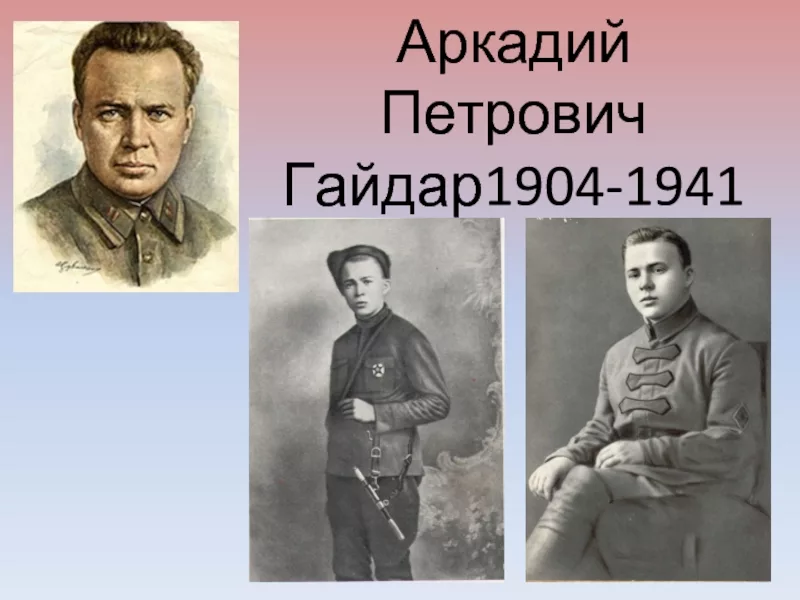 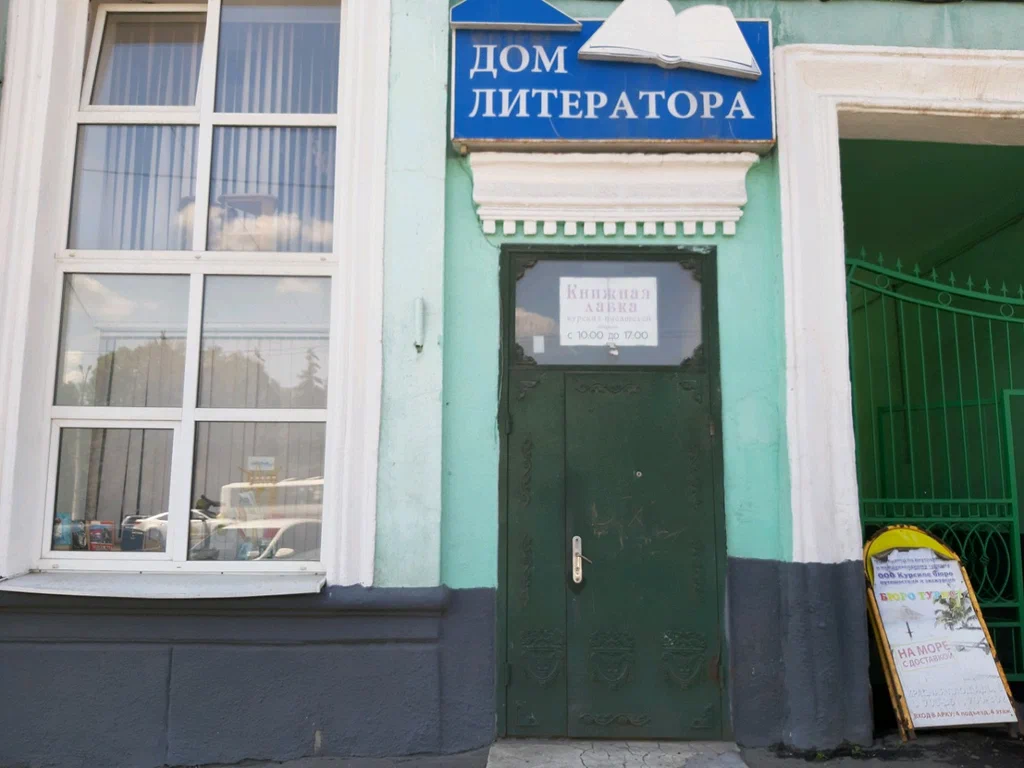